СПАСИБО НА РАЗНЫХ ЯЗЫКАХ МИРА.
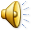 Арабский: Shoukran (шукран)
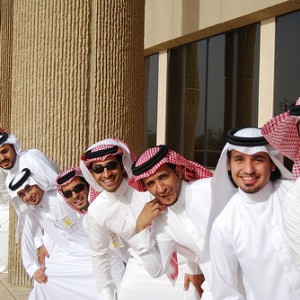 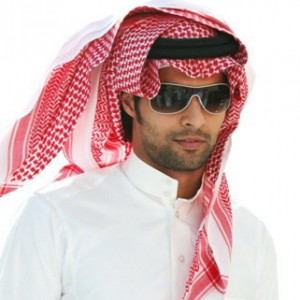 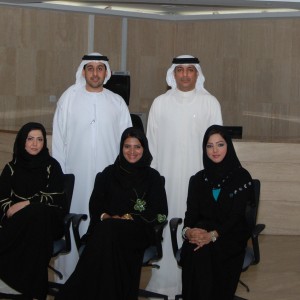 Английский: Тhank you (сэнк ю)
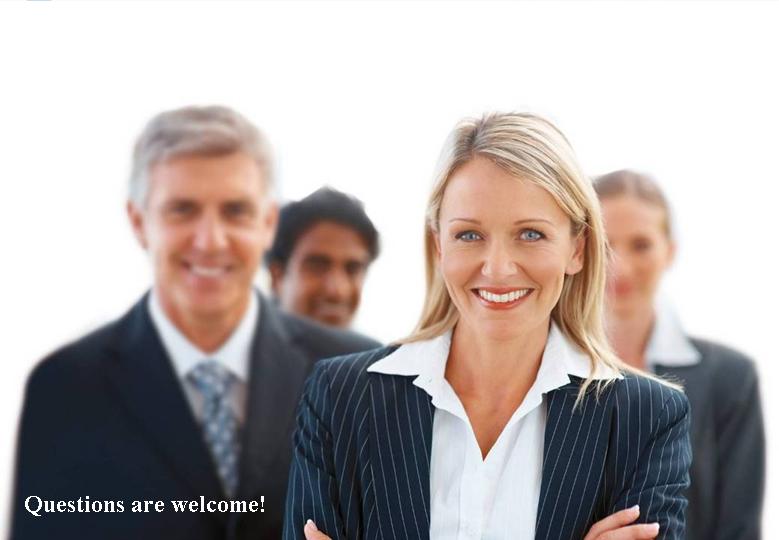 Гавайский: Mahalo (махало)
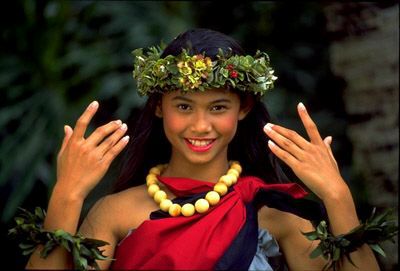 Греческий: Evkaristo (эфхаристо)
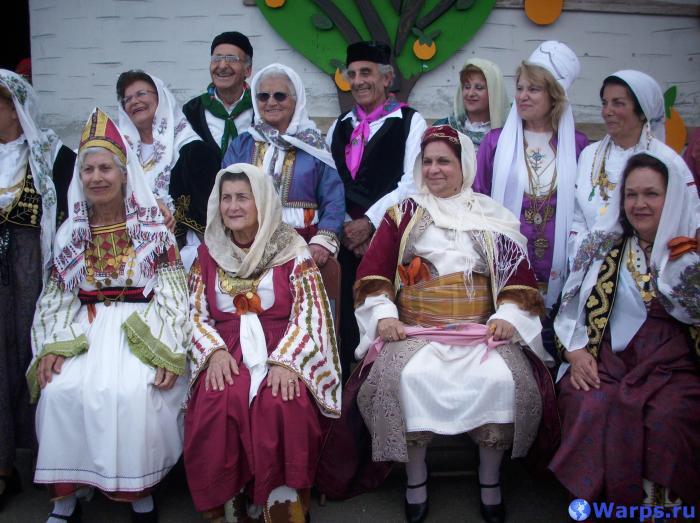 Монгольский: Vayarla (вайала)
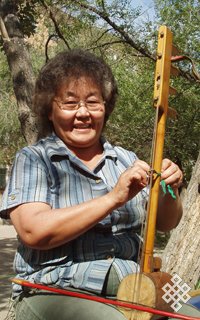 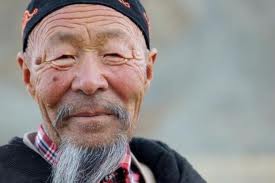 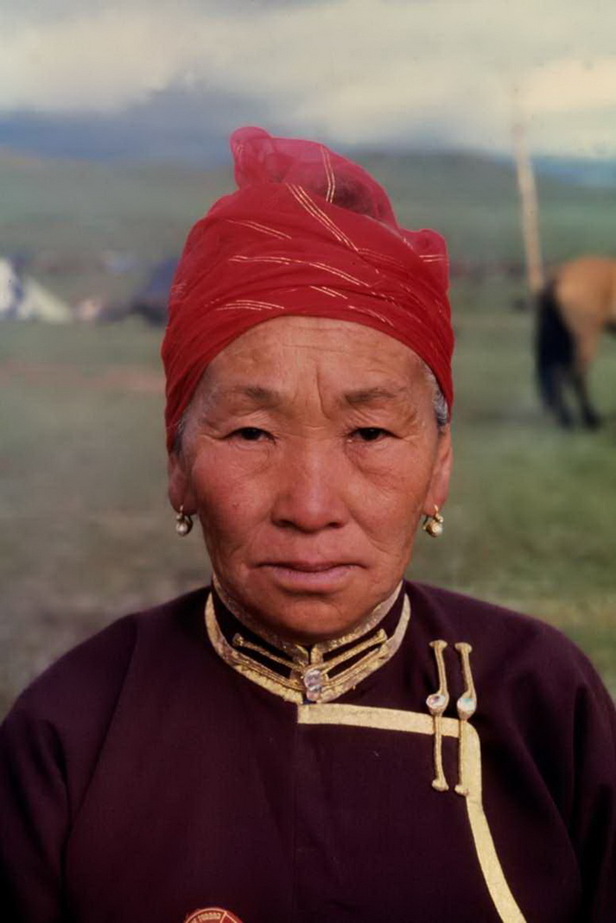 Датский: Tak (цак)
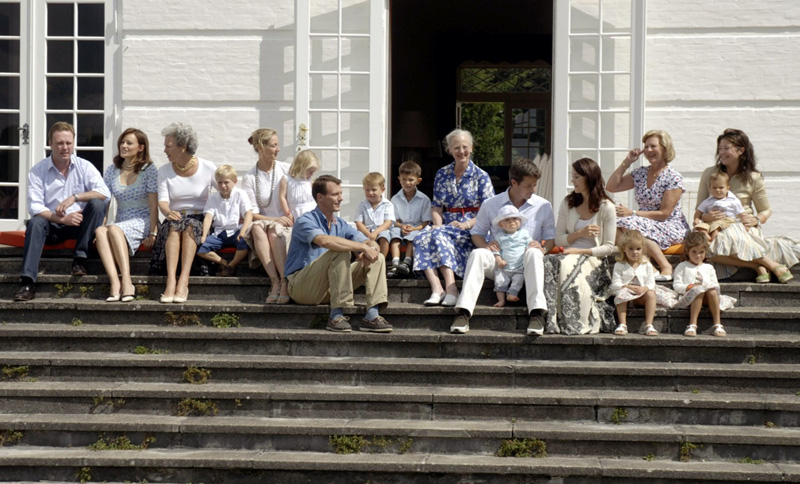 Исландский: Takk (таак)
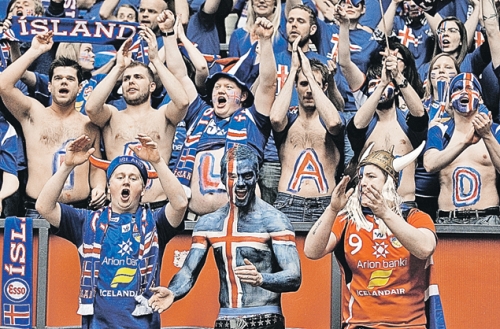 Итальянский: Grazie (грацие)
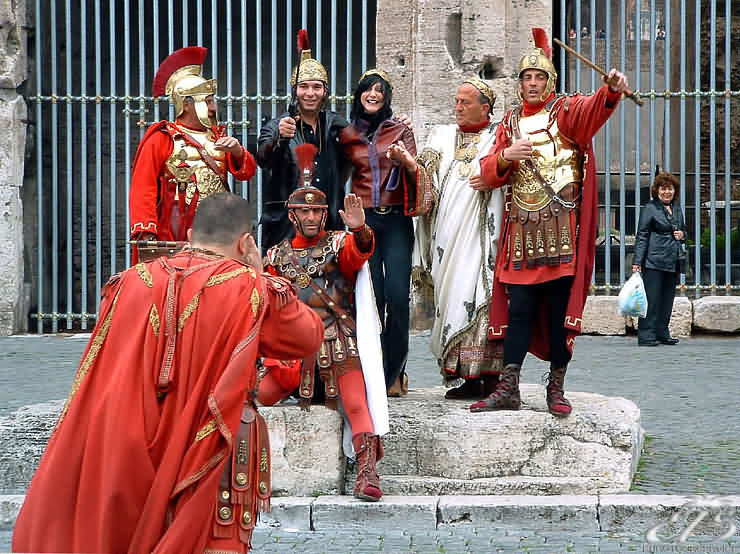 Испанский: Gracias (грасиас)
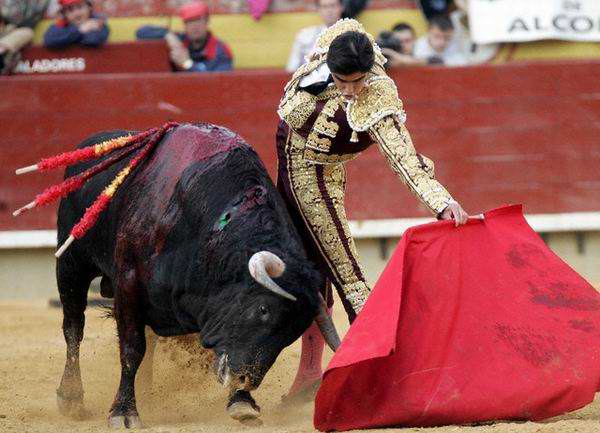 Латвийский: Paldies (палдис)
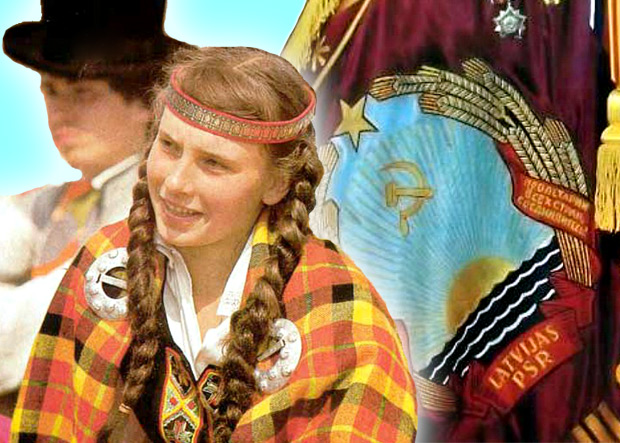 Литовский: Kob chie (коб чи)
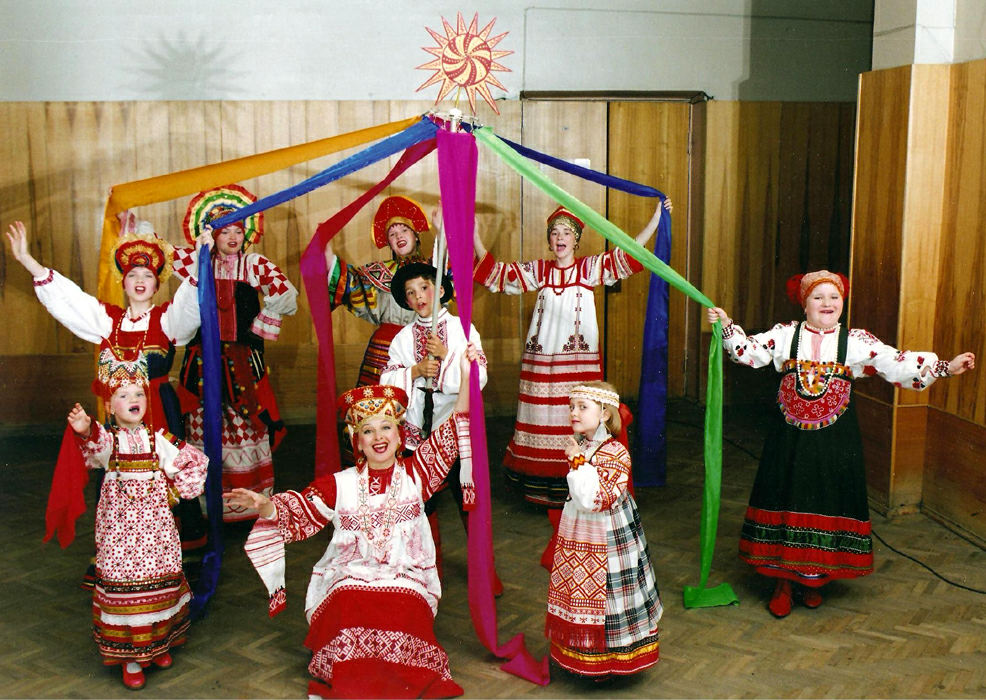 Немецкий: Danke schön (данке шон)
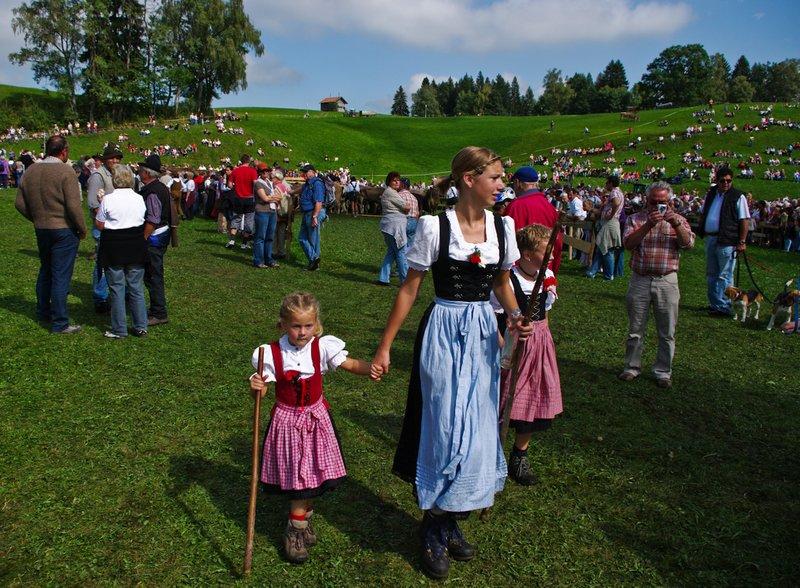 Румынский: Multimesk (малтимеск)
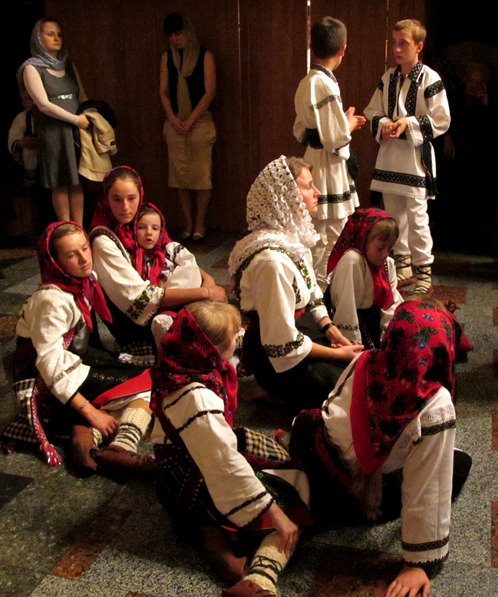 Татарский: Rekhmet (рехмет)
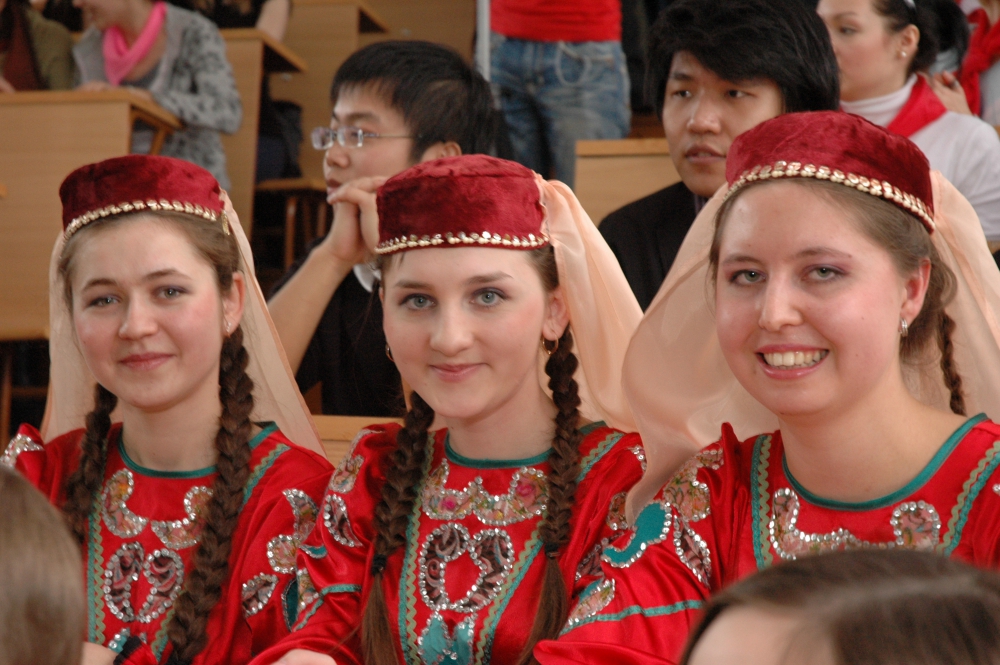 Французский: Mercib eaucoups (мерси боку)
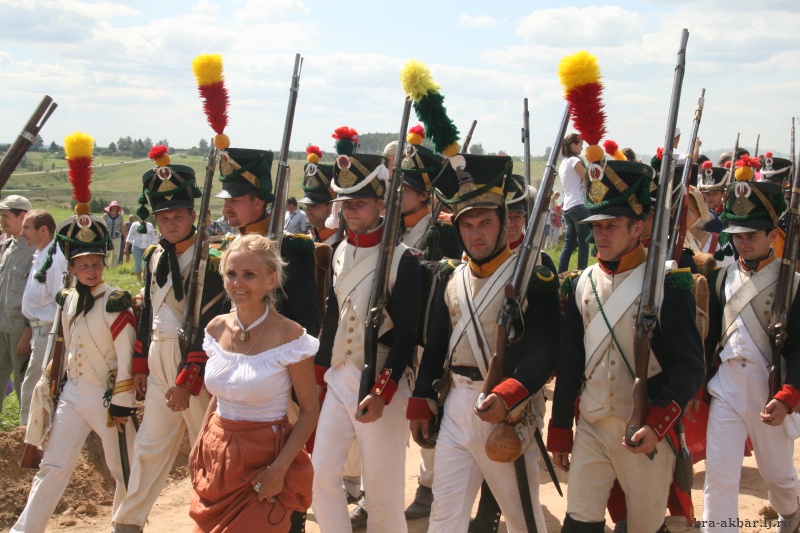 Презентацию выполнила учитель географии, зам. директора по ВР ГБОУ СОШ № 97 Западного округа города МосквыТИМОФЕЕВА ЕЛЕНА АЛЕКСЕЕВНА